Senior exit interviewHarry See
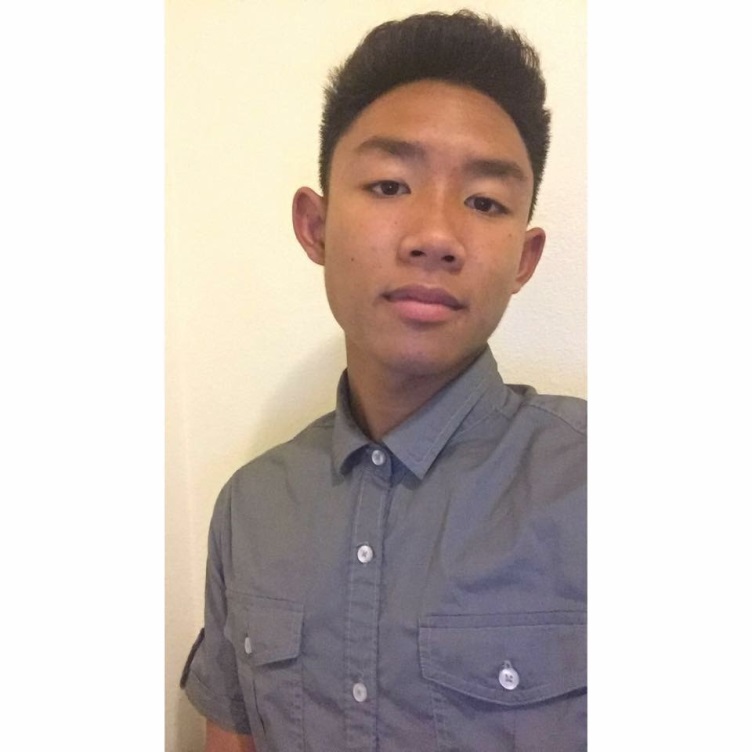 About me
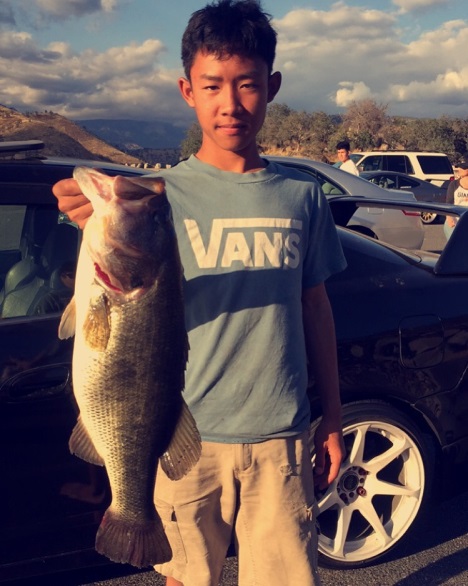 17 years old
Born in August 31st
3 sisters and 1 brother
I drive a Honda
Listen to music a lot 
I love fishing and hunting
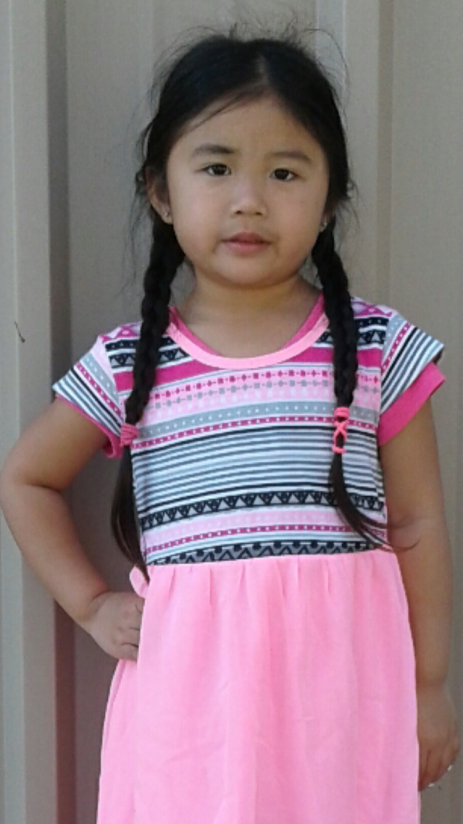 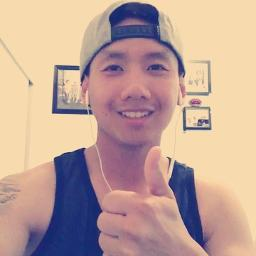 High School experience
Joined guitar club
Very challenging 
Had memorable experiences
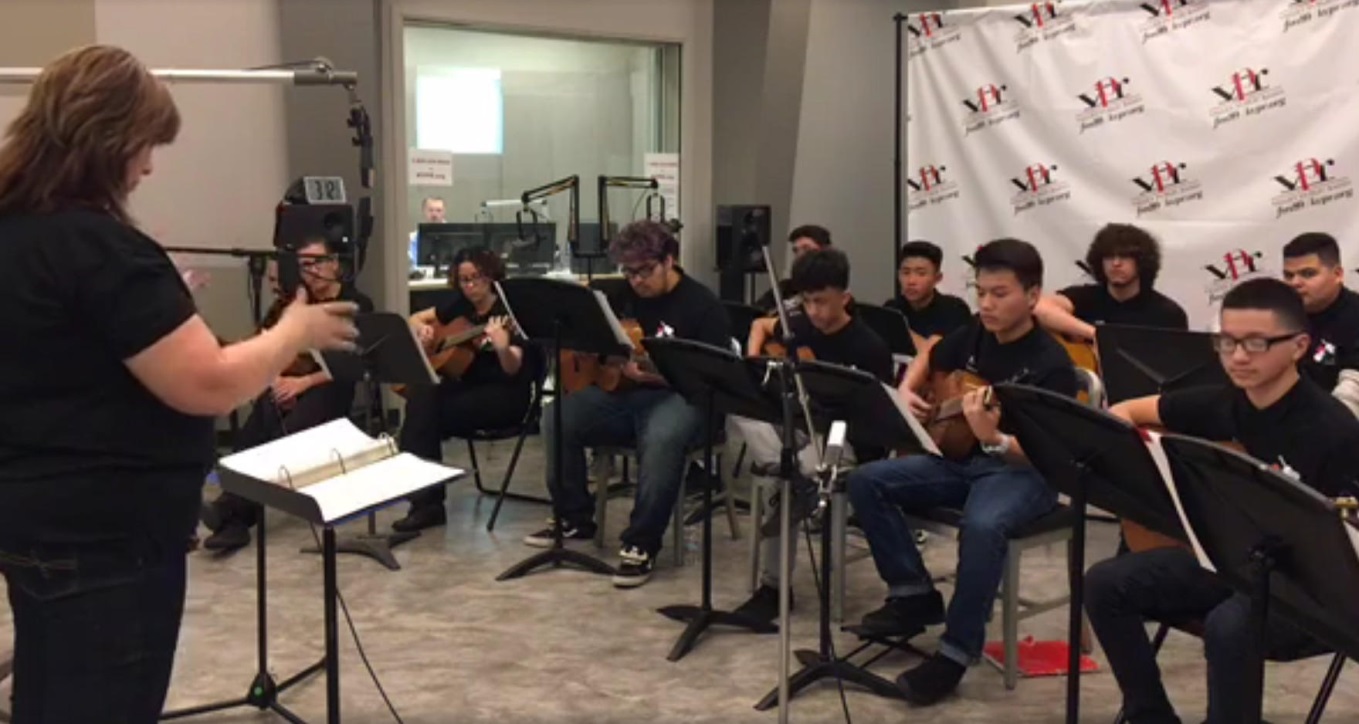 Job Shadow
Tire shop 
Really wanted to work there
Suited me good because I'm really interested in cars
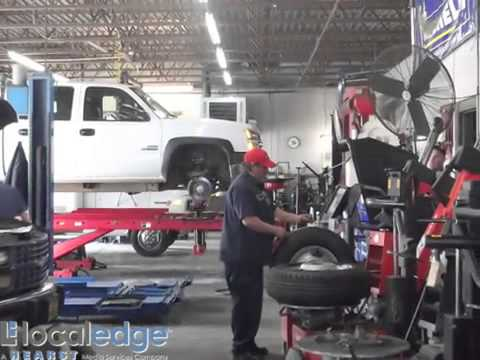 Pathway
Guitar 
Wanted to be a professional guitar player
Taught me to calm down and relax
Taught me to be patient
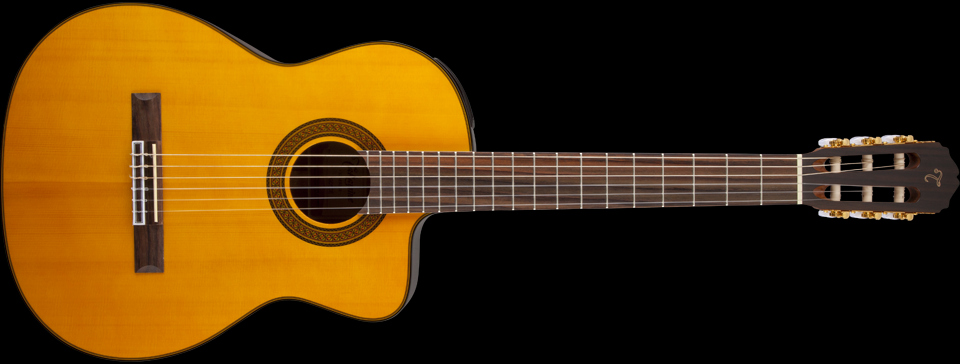 Post High school plans
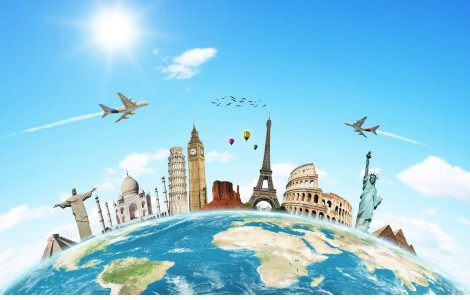 Work  
Buy my dream car 
Travel
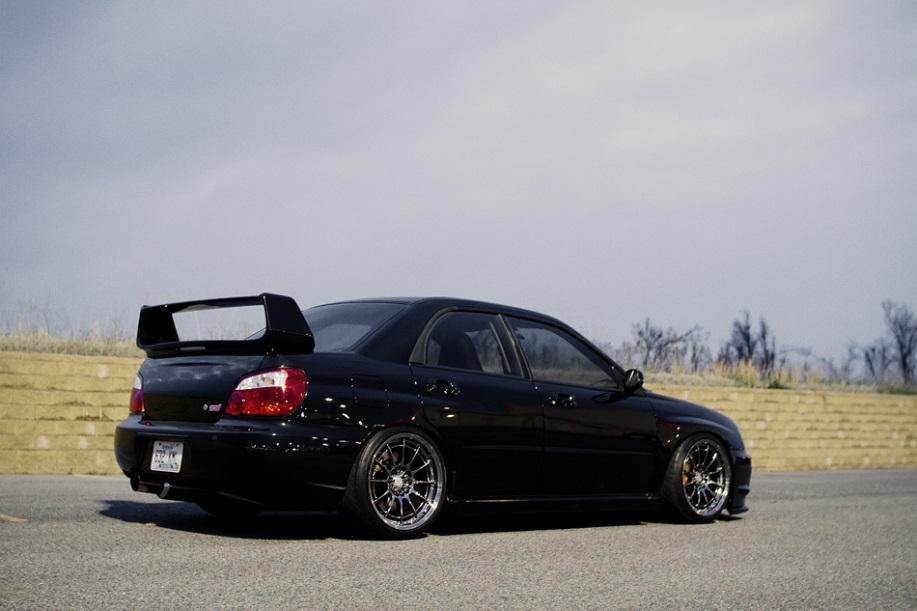 Leaving LHS
Miss staff and friends
Independent
 Grew as a person
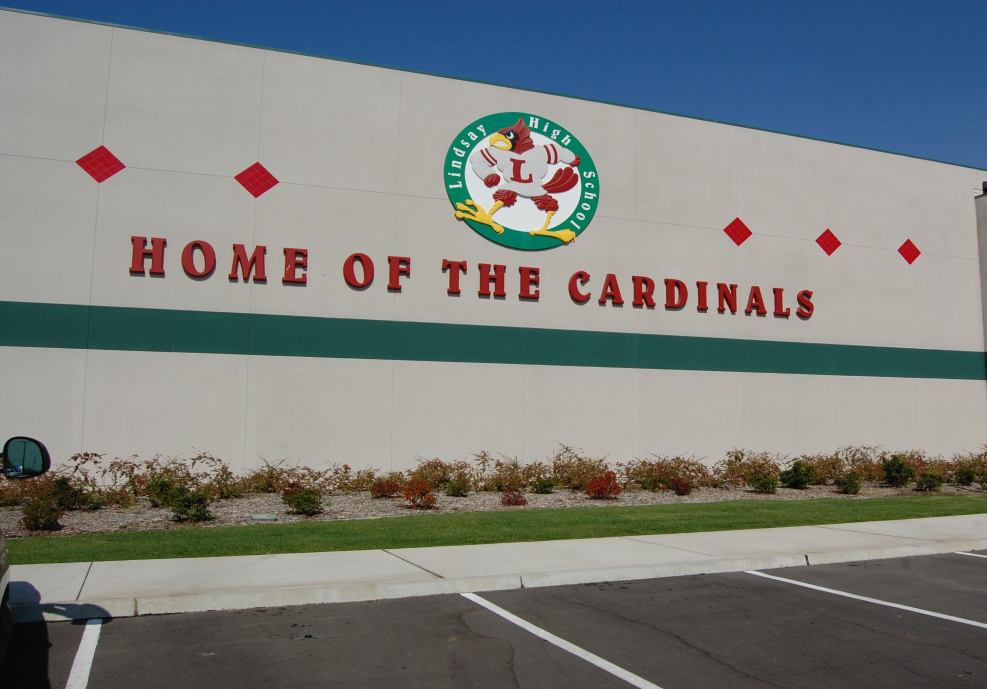 Thank you, Any questions?